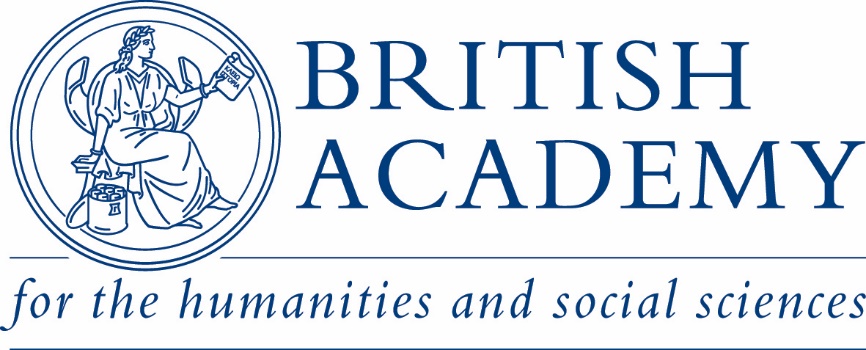 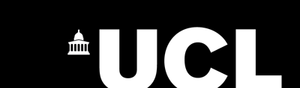 Applying psychology to preparedness for climate change: lessons for construction
Niamh Murtagh 	      	University College London
Birgitta Gatersleben 	University of Surrey
Chris Fife-Schaw 		University of Surrey
[Speaker Notes: I hope you are all sitting comfortably at a pleasant ambient temperature. The topic of my talk is overheating.]
(Some of the) Record-breaking Temperatures Globally 2018
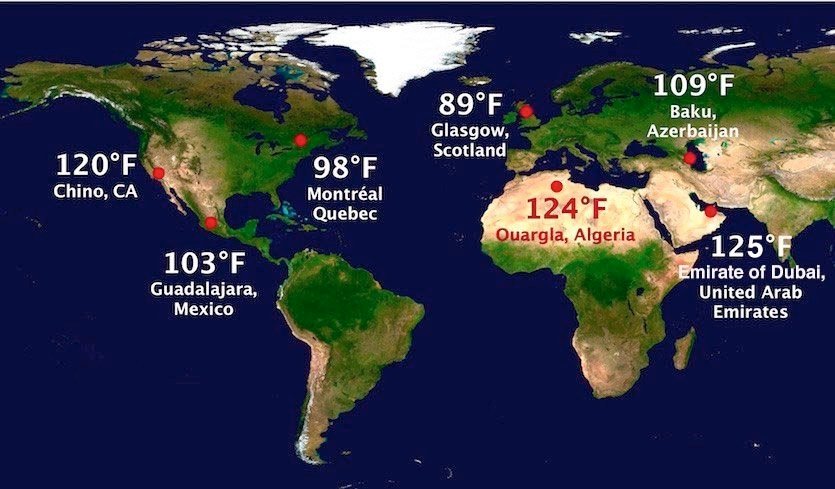 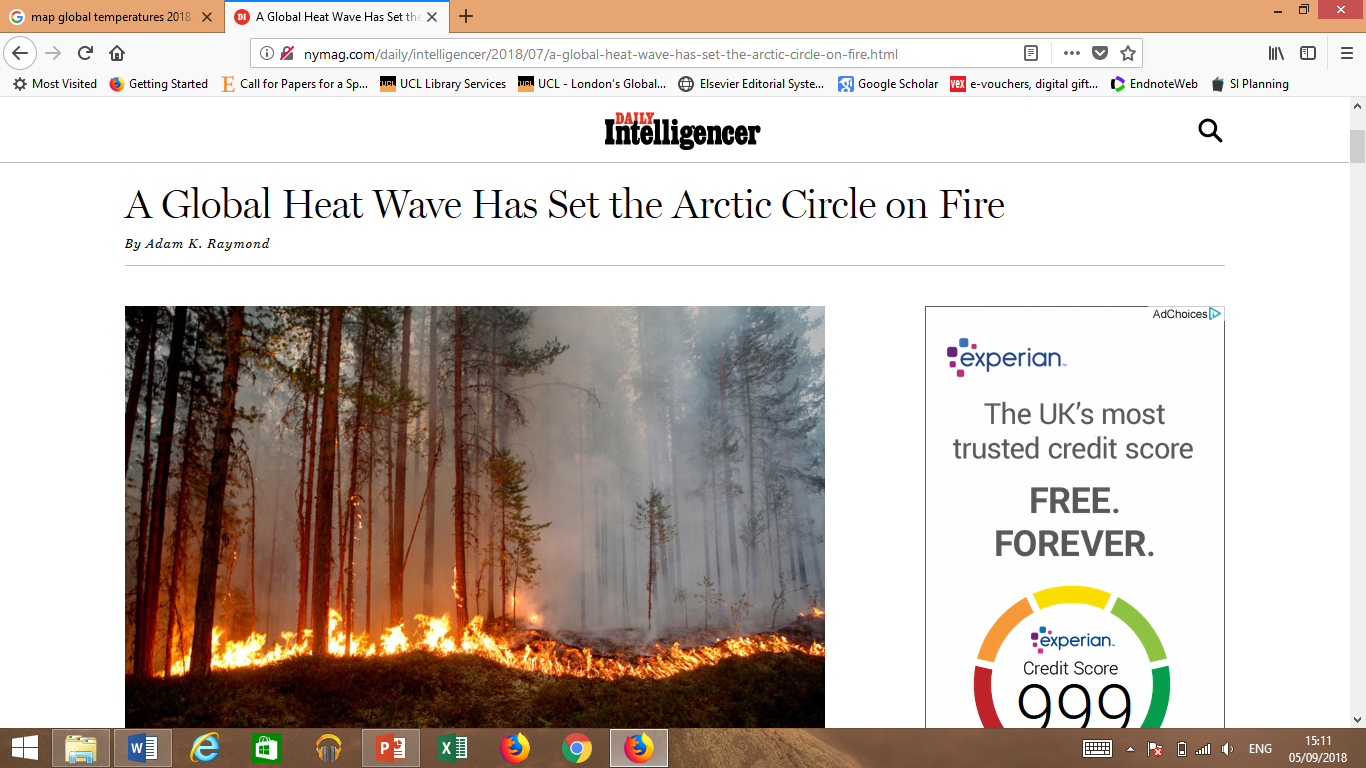 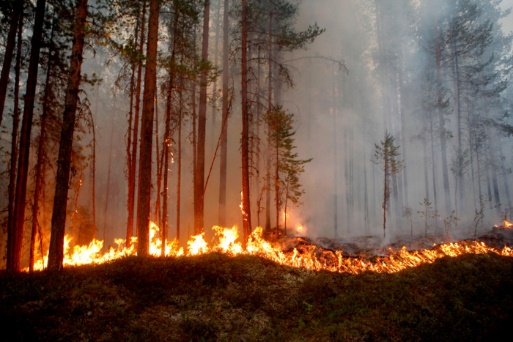 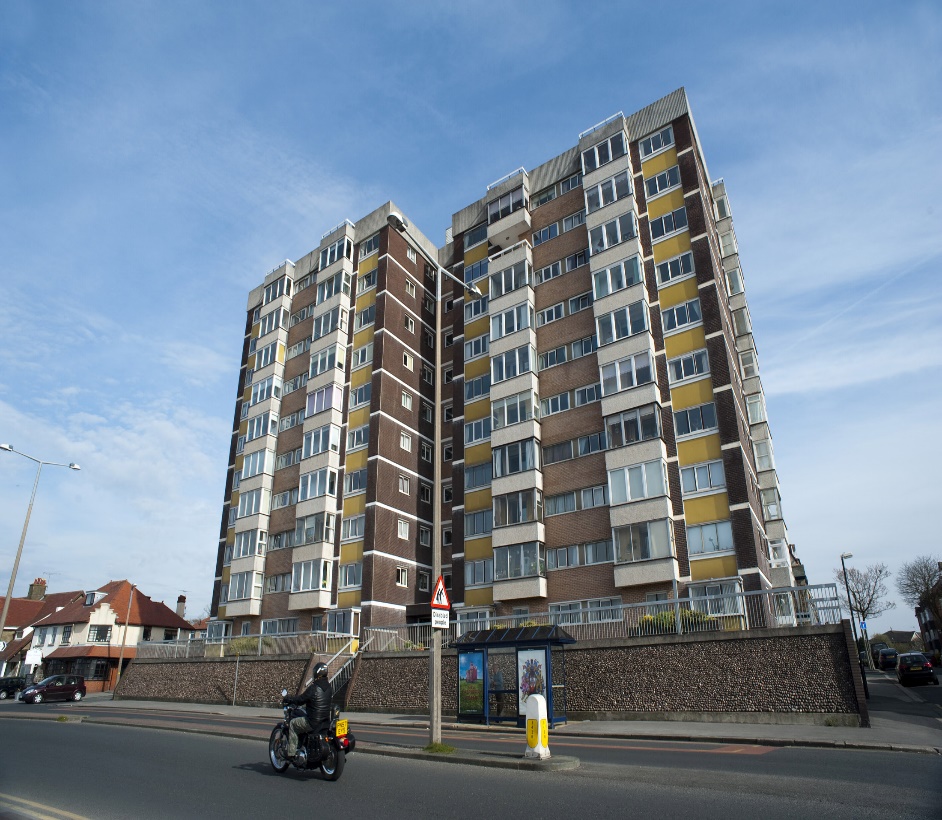 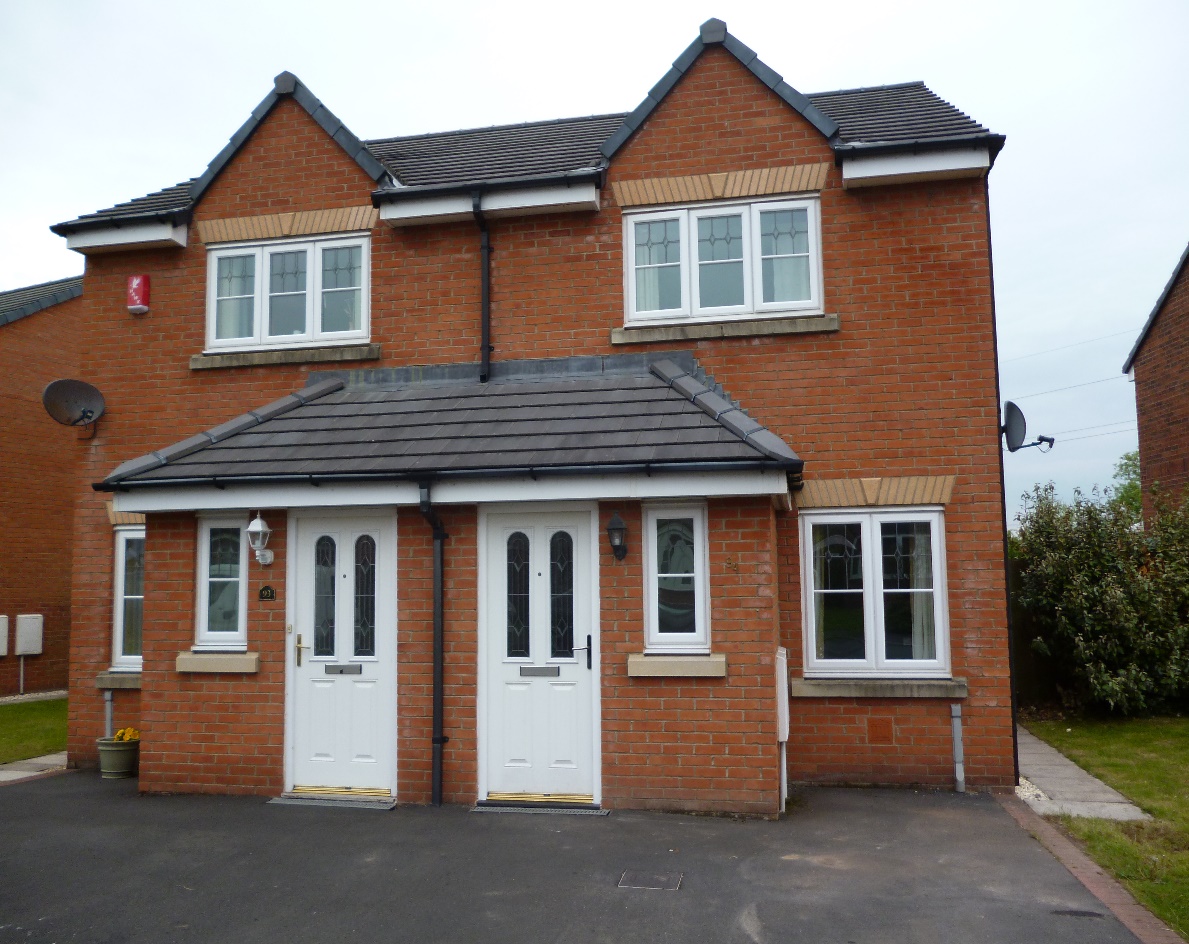 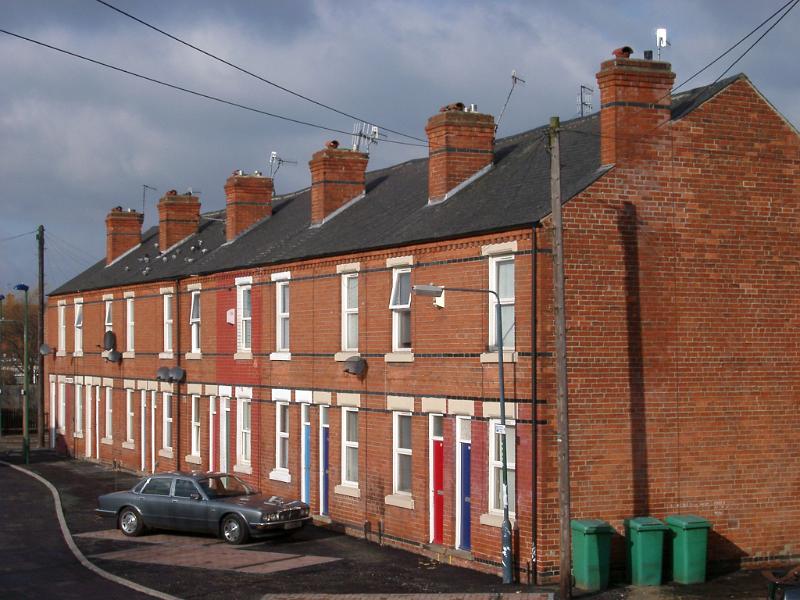 Flats
Terraced
Semi-detached
87% of housing in 2050 already built (Boardman 2007)
Two-thirds privately owned
Flats & terraced courtesy of www.photoeverywhere.co.uk
Research Question
Resilience to overheating in homes
The role of the householder
What are the determinants of intention to take precautionary action against overheating?
Protection Motivation Theory (simplified)
Threat appraisal
     - Probability
     - Severity
Protection motivation (Intention)
Coping appraisal
     - Self-efficacy
     - Response-efficacy
     - Cost/time/effort
Protection Motivation Theory (simplified)
Threat appraisal
     - Probability
     - Severity
Protection motivation (Intention)
Coping appraisal
     - Self-efficacy
     - Response-efficacy
     - Cost/time/effort
e.g.
Insulation to walls/roof
Ventilation
Shutters/awnings
Pale exterior façade
Planting near walls
Protection Motivation Theory (simplified)
Threat appraisal
     - Probability
     - Severity
Protection motivation (Intention)
Coping appraisal
     - Self-efficacy
     - Response-efficacy
     - Cost/time/effort
Property Characteristics
    Flat v house
    Owner v tenant
Occupier Socio-demographics
    Age
    Income
    Education
    Overheating experience
n = 1,007
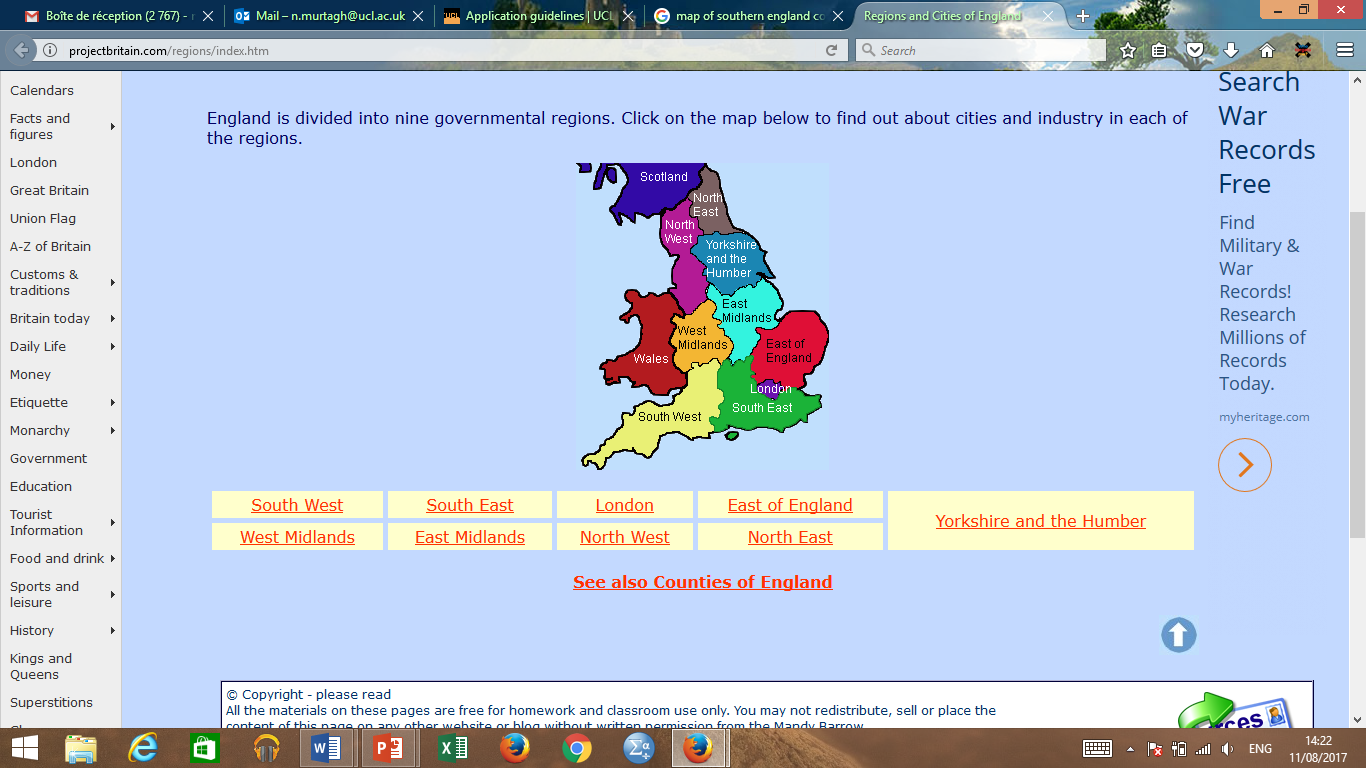 Findings
n = 1,007
Findings
Threat appraisal and coping appraisal positively related to protection motivation
Coping appraisal the stronger factor
For flat dwellers (versus house dwellers)
Threat appraisal greater 
Coping appraisal lower 
Threat appraisal became non-significant 
Coping appraisal lower for tenants than for homeowners
All at statistically significant levels
Conclusions
Threat and coping appraisals stronger than sociodemographics
Coping appraisal important, especially for flat dwellers
Recommendations
Focus on developing coping appraisal
Self-efficacy – how to take mitigating actions
Response-efficacy – effectiveness of mitigating actions
Target by dwelling type
Thank youn.murtagh@ucl.ac.uk